BERLIN 
die Hauptstadt von Deutschland
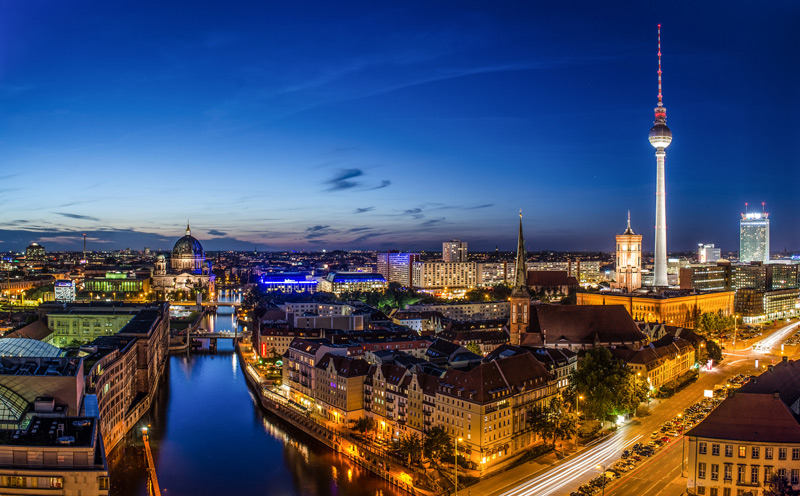 Was learnen wir?
Wappen und Flag
Kulturinstitutionen
Schulwesen
Wappen und Flag
Kulturinstitutionen und Unterhaltung
In Berlin gibt es viele kulturinstitutionen und Unterhaltung, zum Beispiel: 

Theater 
Philharmonie
Oper
Deutsches Theater
Philharmonie
Die Berliner Philharmonie  in der Herbert-von-Karajan-Straße 1 im Berliner Ortsteil Tiergarten zählt mit dem Konzerthaus am Gendarmenmarkt zu den wichtigsten Konzertsälen Berlins und ist die Heimstätte der Berliner Philharmoniker.
Die Berliner Philharmonie
Staatsoper
Es ist das erste Opernhaus und der kulturhistorisch bedeutendste Theaterbau in Berlin. Es steht in der historischen Mitte am Boulevard Unter den Linden.
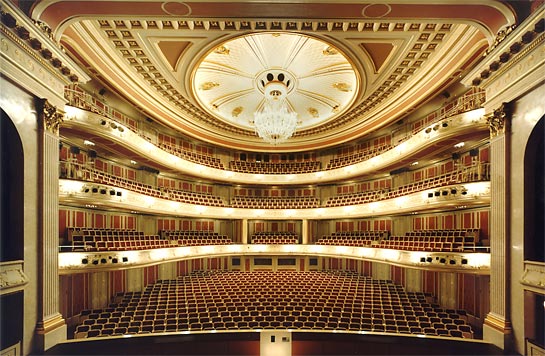 Schulwesen
In Berlin gilt sechsjährige Grundschule, nach dem die Schüler können in einem von vier Arten von Schulen immatrikulierte nehmen:
Hauptschule
Realschule
Gymnasium
Gesamtschule
Nach dem Abitur oder High-School-Studenten zu erhalten ihre Ausbildung in einem der vier Universitäten und einer der drei Kunsthochschulen, Fachhochschulen oder zehn private Universitäten sieben fortsetzen können.
Humboldt-Universität
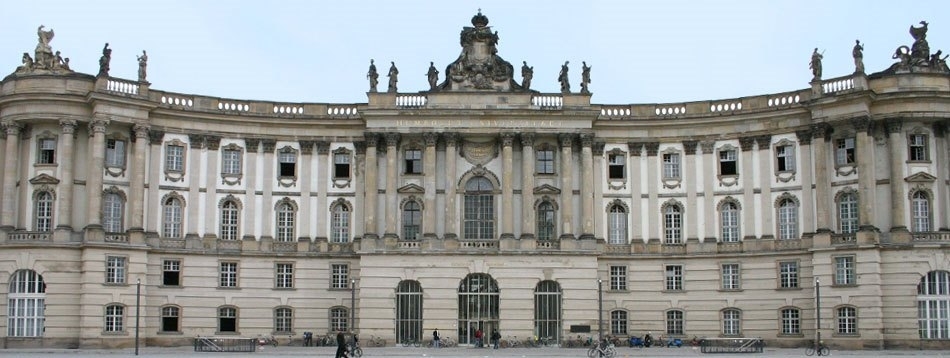 Berlins ältester Universität gegründet im Jahre 1810.
Wykonała:Łucja WdowiarzIII PPiW I st. Studia stacjonarne